Лауреаты
Иллюстрация
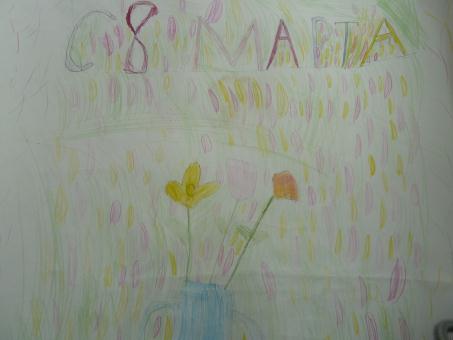 Волков Кирилл
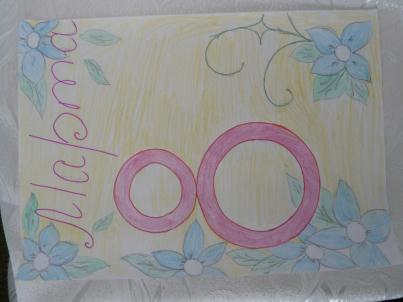 Буй Иванна
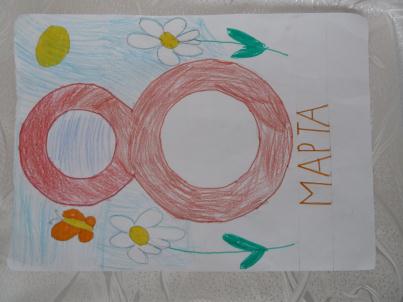 Чуманов Павел
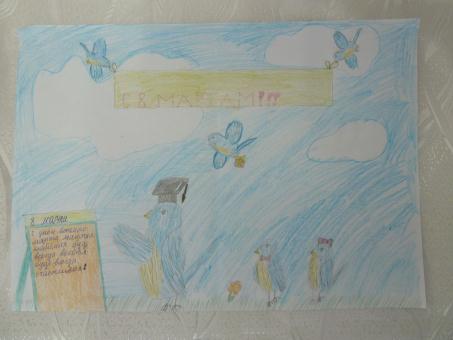 Епифанова Кристина
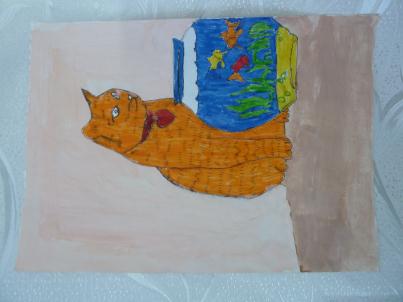 Афонина Анастасия
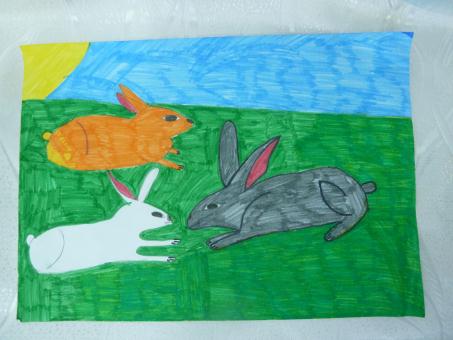 Подшибякина Антонина
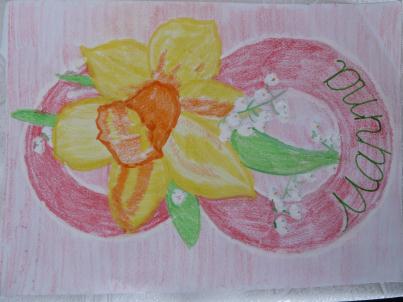 Пестова Ксения
Прикладное творчество
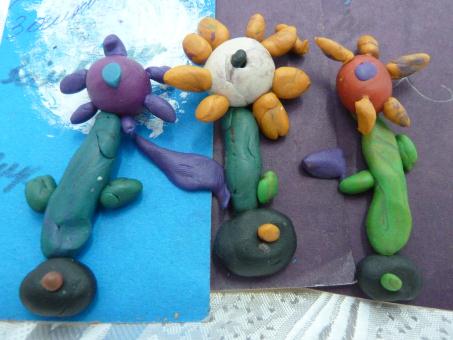 Заикина Виктория
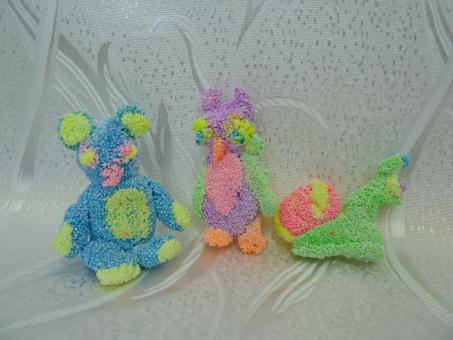 Калиничева Елизавета
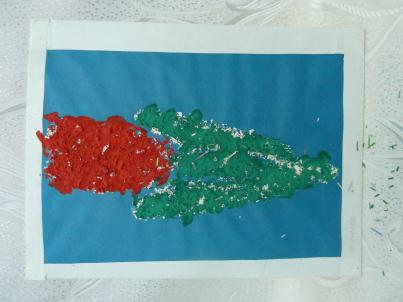 Тачаев Денис
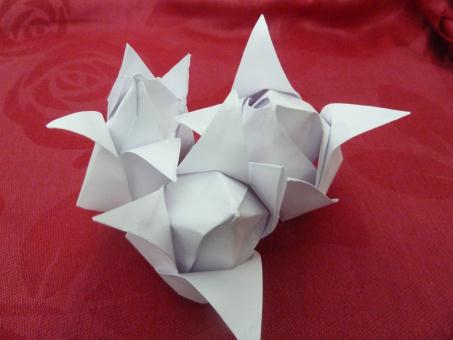 Коробецкая Анастасия
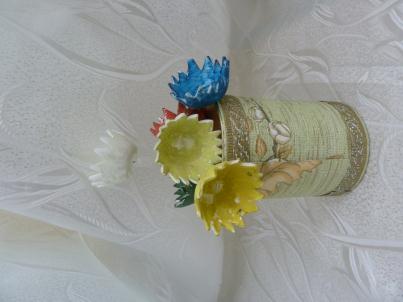 Пыхов Александр
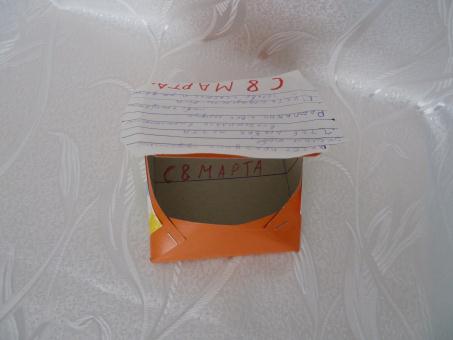 Язев Илья
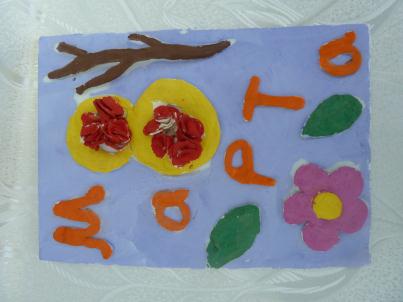 Лаврова Виктория
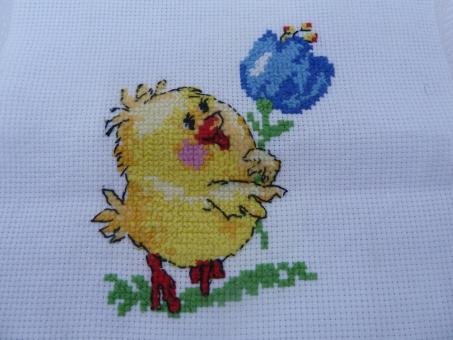 Панова Алёна
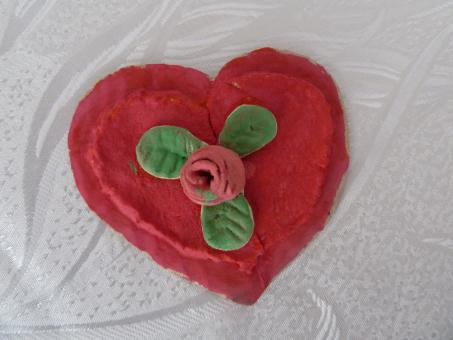 Пестова Ксения
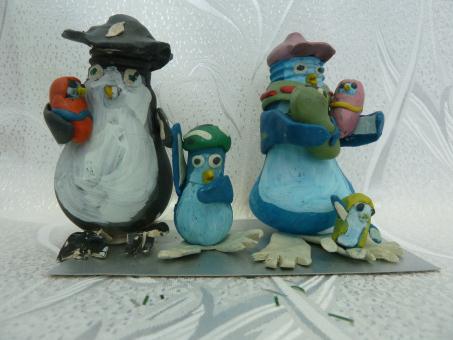 Пыхов Павел
Победители
Педагоги 
и 
родители
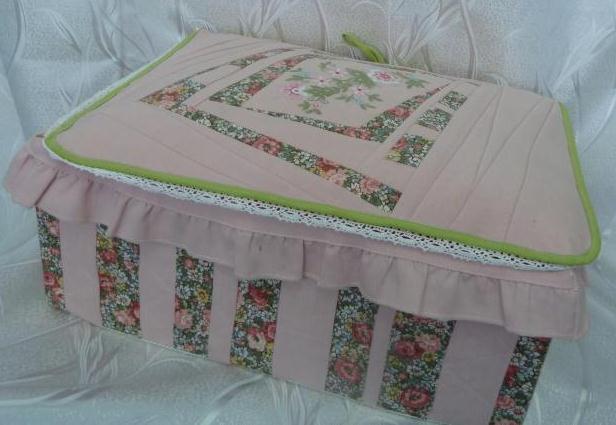 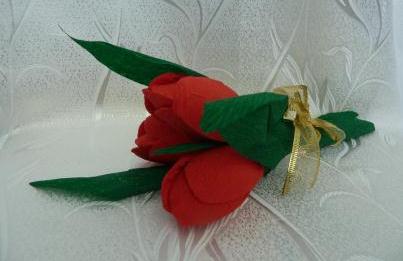 Наталья Владимировна
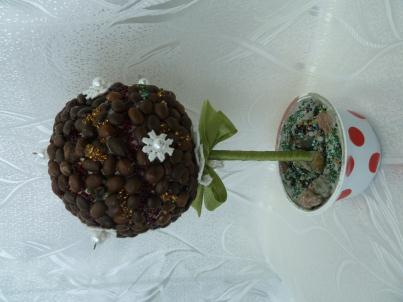 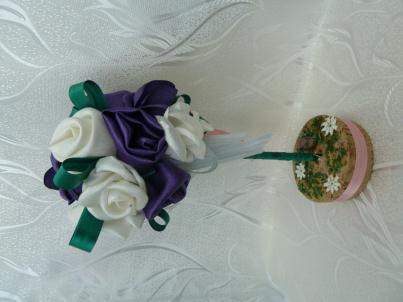 Елена Николаевна
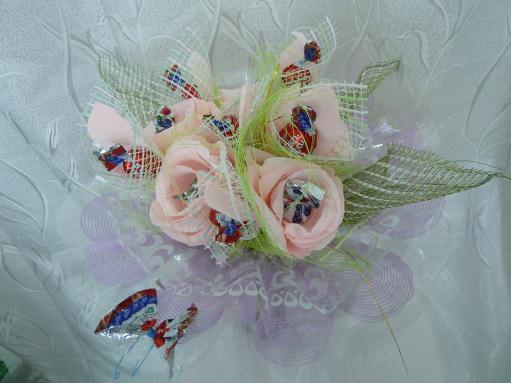 Галина Евгеньевна
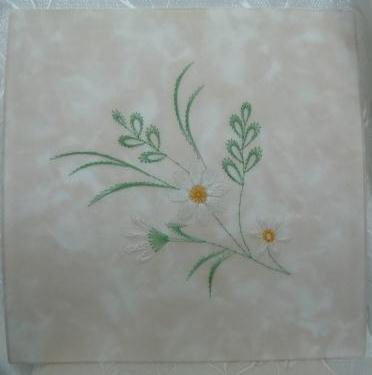 Ирина Васильевна
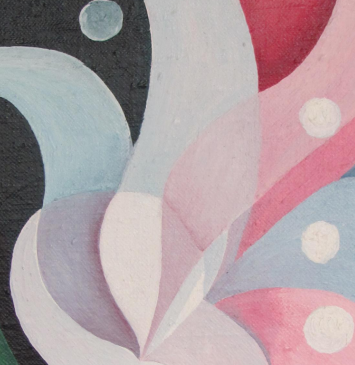 Ирина Владимировна
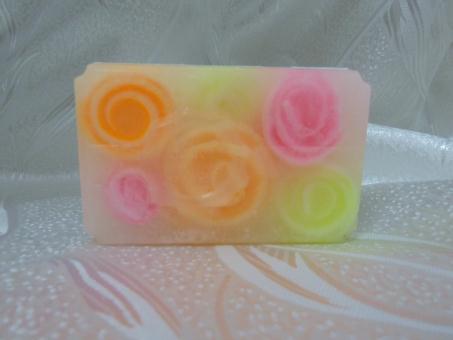 Вера Владимировна
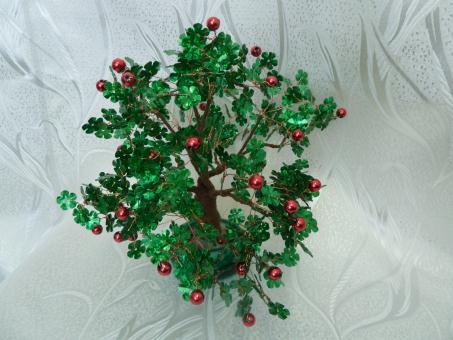 Ольга Валерьевна
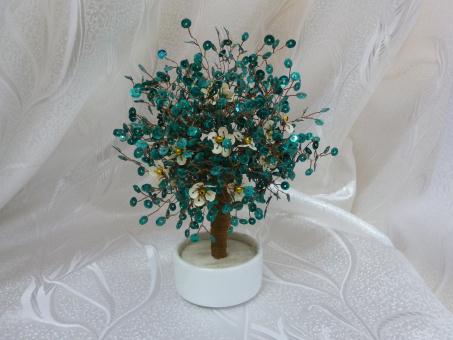 Лилия Михайловна
Иллюстрация
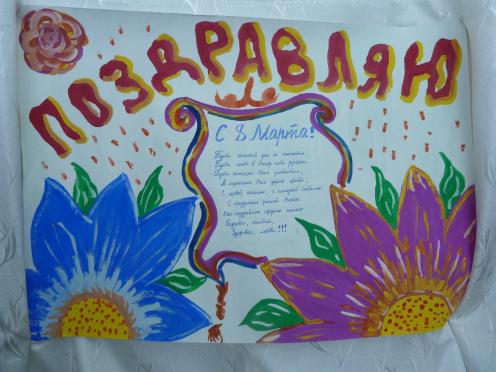 Лимоновы Алина и Яна
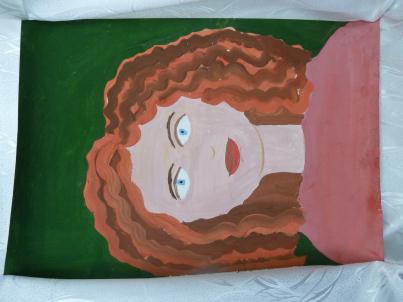 Баранова Анастасия
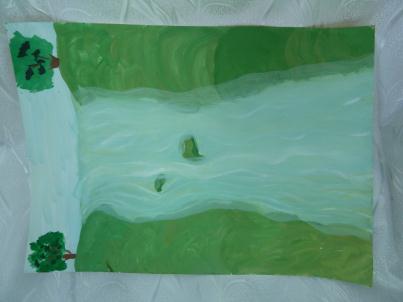 Галицына Анжелика
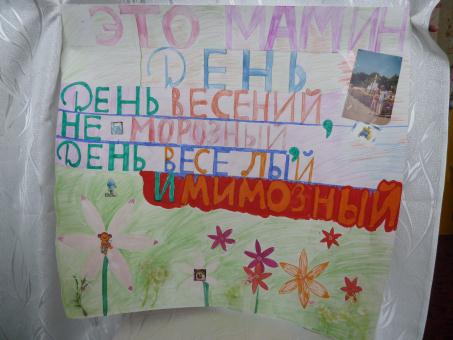 Чернышёва Ксения
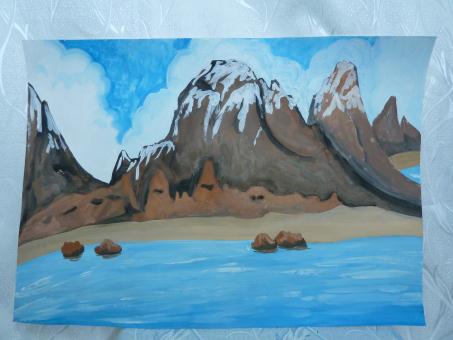 Моргунова Алёна
Презентация
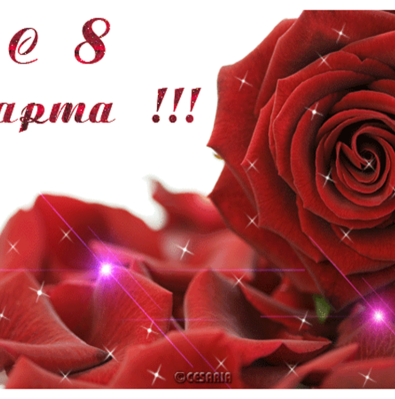 Сметанина Дарья
Прикладное творчество
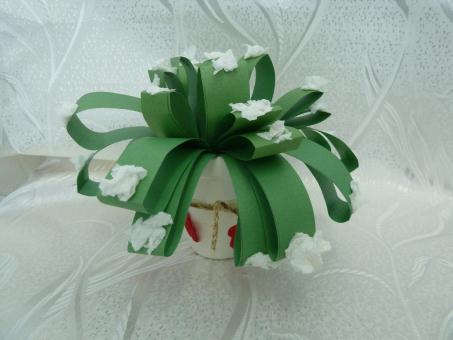 Балакина Софья
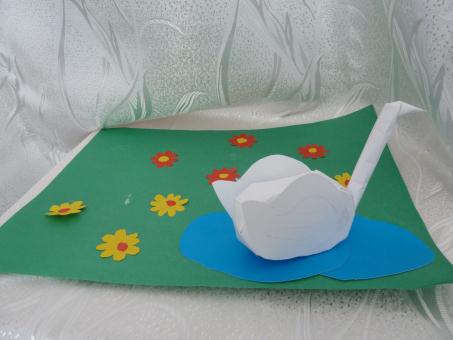 Митяева Ева
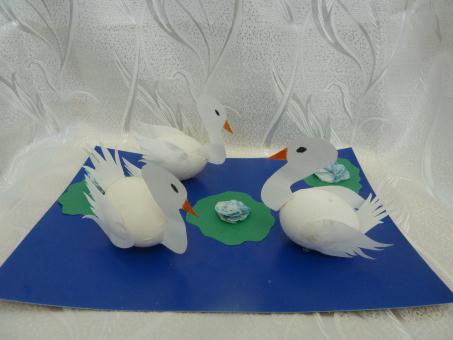 Юричева Юлия
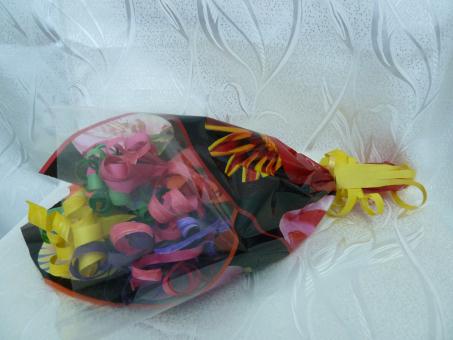 Киреева Снежана
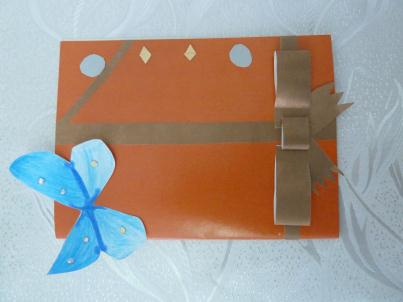 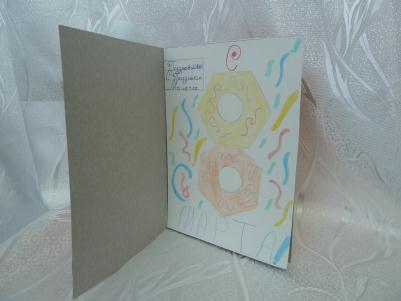 Макарова Алёна
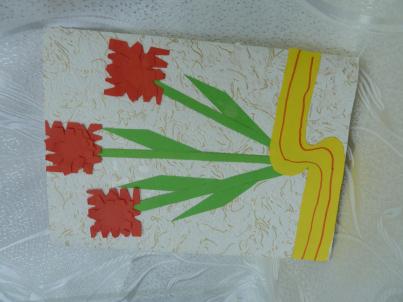 Чичёва Дарья
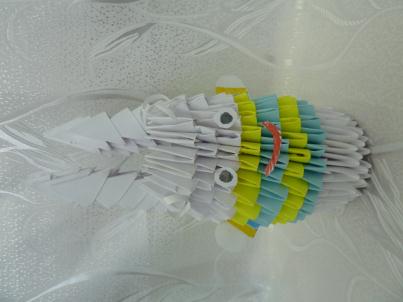 Кокотко Юлия
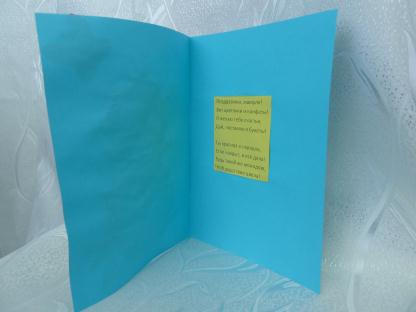 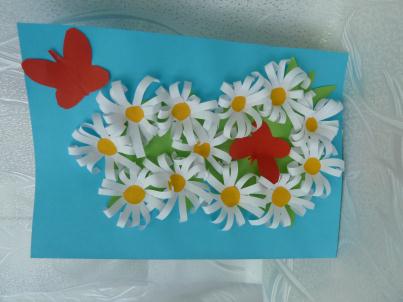 Панова Алёна
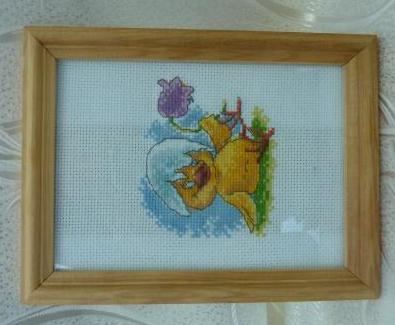 Зуйкова Екатерина
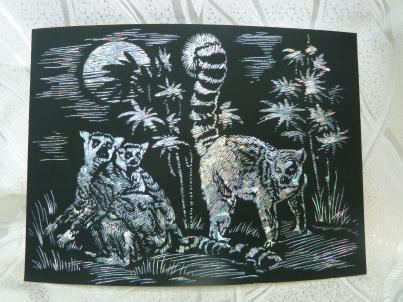 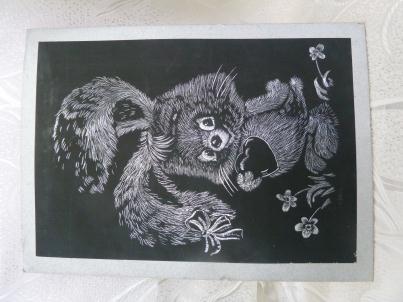 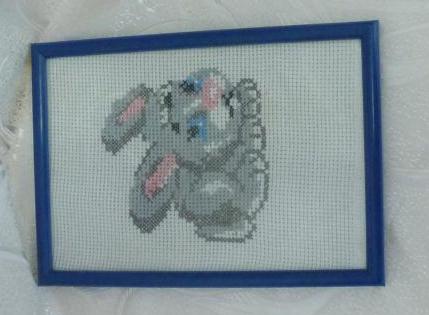 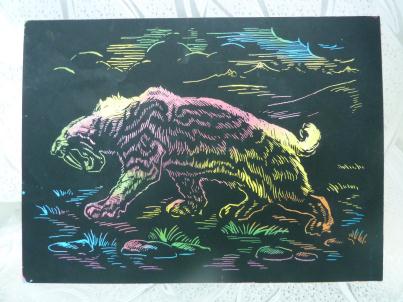 Степанова Евгения
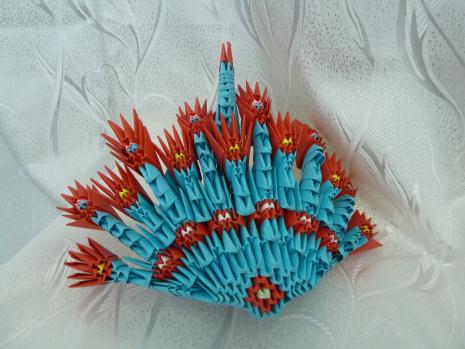 Синельникова Татьяна
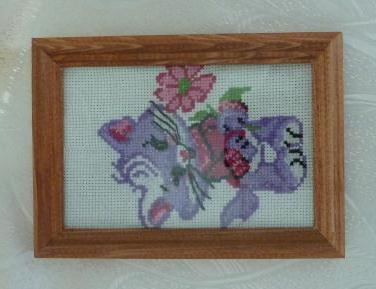 Дёмина Вероника
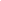 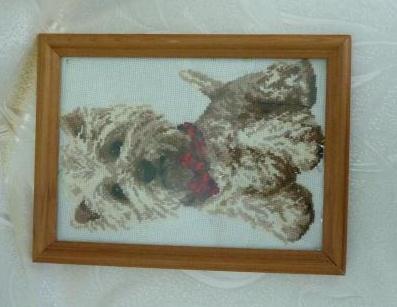 Кузьмина Анастасия
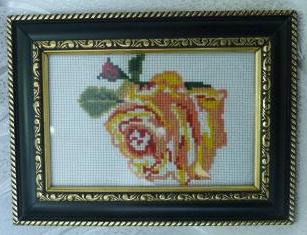 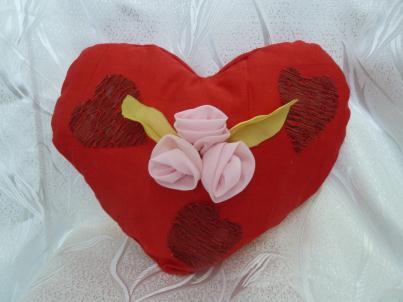 Болотова Анна
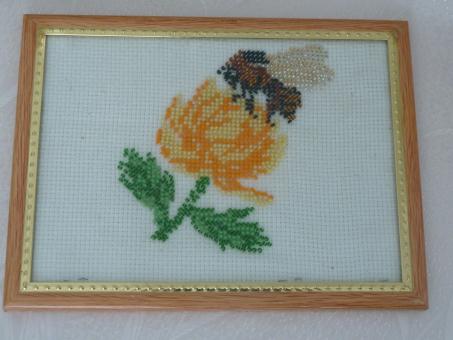 Ведерникова Кристина
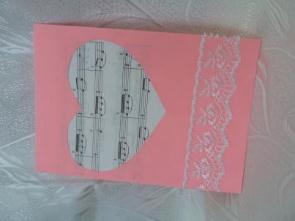 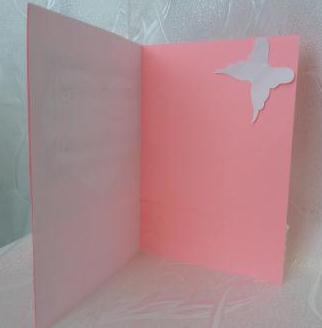 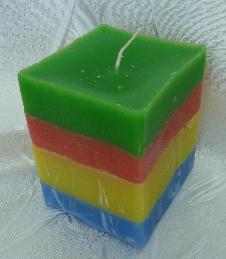 Логвиненко Анастасия
До встречи…